June 2024 REC Release Drop-in Session
11 June 2024
Introducing Your presenters
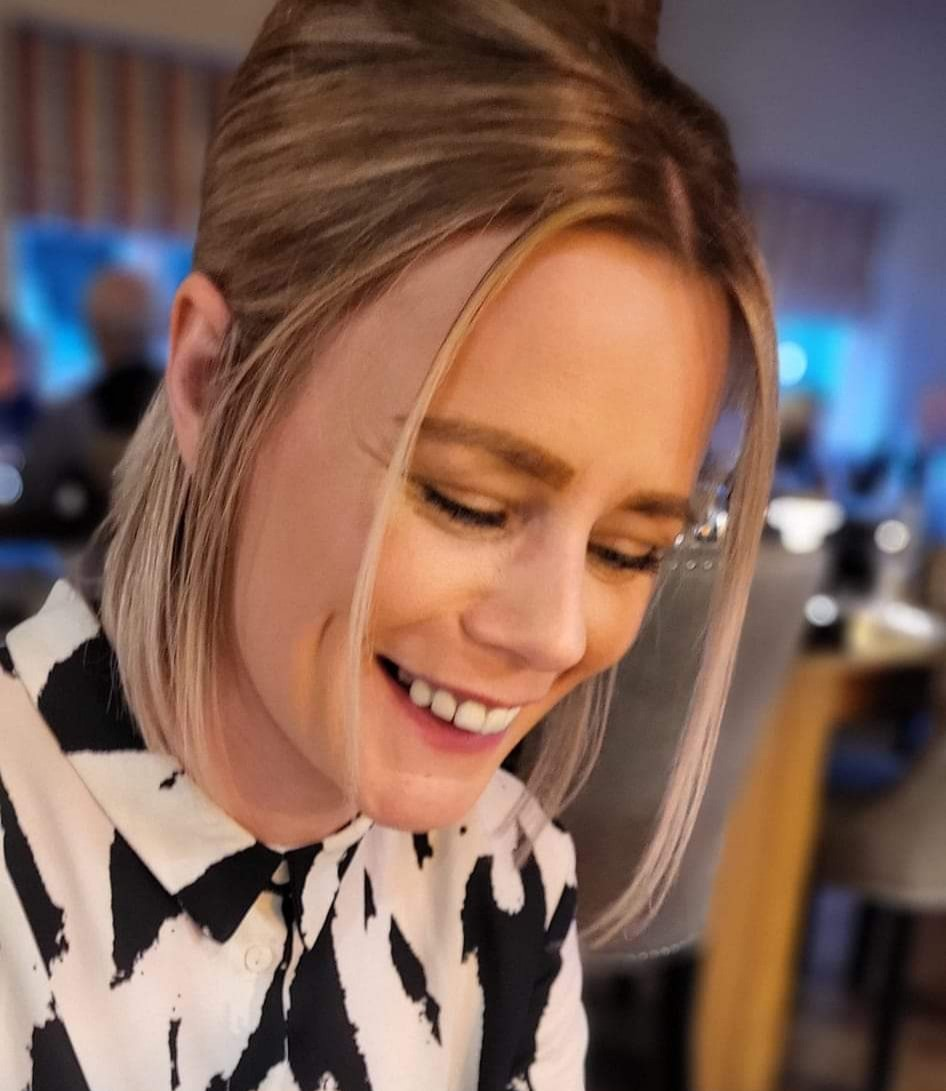 Jenny Hyskaj
REC Code Manager
Communications and Events Analyst
Holly Law
REC Code Manager
Change Release Manager
Housekeeping
Videos and microphones
Event recording
Use of Slido
Opportunities for Q&A
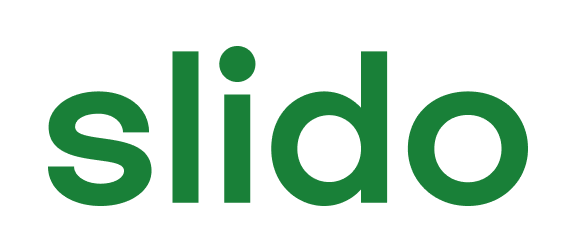 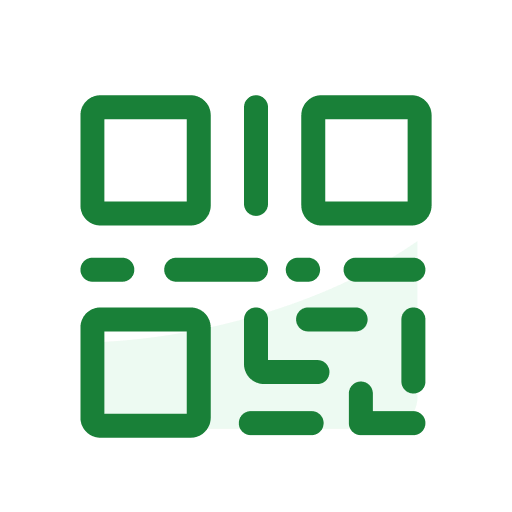 Join at slido.com#4098089
ⓘ Start presenting to display the joining instructions on this slide.
Agenda For today
Changes Planned for June 2024 Delivery
R0043 – Commissioning of Works by the Crowded Meter Room Coordinator (CMRC) to Resolve Issues In Crowded Meter Rooms
This Change Proposal is to introduce new processes which will allow a Crowded Meter Room Co-ordinator (CMRC) to contract with a REC accredited Metering Equipment Manager (MEM) to act on behalf of the CMRC, so that they may resolve issues in a Crowded Meter Room (CMR) on behalf of all Registered Suppliers within that meter room. The MEMs undertaking this work on behalf of the CMRC will be referred to as the Crowded Meter Room MEM (CMRM).

Parties impacted by this change:

Suppliers
Metering Equipment Managers
Alt HAN Co
Distribution Network Operators 

REC Products impacted by this change:

Schedule 1 – Interpretations and Definitions
Schedule 14 – Metering Ops
Data Specification: Market Message Catalogue
Data Specification : Standard Definitions
Electricity Data Access Matrix


Implementation:

This change will be implemented in full on 28 June 2024.
R0064 – Creating a Meter Operator Agent and MOCoP Installer
This Change Proposal seeks to clarify the obligations of each type of metering provider by reintroducing the distinction between Meter Operator Agents and MOCOPA Meter Installers which was removed by Retail Code Consolidation. At Retail Code Consolidation these organisations were merged into a new category, Metering Equipment Managers, which also included gas metering providers. Whilst both types of organisation can provide metering services, not all MEM obligations in the REC apply to both organisations.

Parties impacted by this change:

REC Code Manager
Metering Equipment Managers
Metering Scheme Auditor

REC Products impacted by this change:

REC Main Body
Schedule 1 – Interpretations and Definitions
Schedule 6 – Performance Assurance
Schedule 14 – Metering Operations
Schedule 15 - Metering Accreditation 
Performance Assurance Reporting Catalogue
Consolidated Metering Code of Practice (CoMCoP)

Implementation:

This change will be implemented in full on 28 June 2024.
MEM – Metering Equipment Manager – collective term for Appointed MAM and MOA
means, as applicable, either: (a) for electricity, the Meter Operator Agent (MOA) appointed by the Electricity Supplier; or (b) for gas, the Meter Asset Manager (MAM) Appointed by the Gas Supplier.
GAS
ELEC
Meter Asset Manager (MAM) - means the Supplier Agent Appointed by a Gas Supplier in accordance with the Metering Operations Schedule. The MAM is accountable for the installation, replacement, repair and maintenance of gas Metering Equipment by a Qualified AMI.
Meter Operator Agent (MOA) – means the Supplier Agent Appointed by an Electricity Supplier in accordance with the Metering Operations Schedule. The MOA is accountable for the installation, replacement, repair and maintenance of electricity Metering Equipment by a Qualified EMO.
MOA
MAM
Electricity Metering Operative (EMO) – an entity which is approved (or which is seeking approval) as such under the Metering Accreditation Schedule, being the entity which undertakes the installation, replacement, repair and maintenance of electricity Metering Equipment.
Approved Meter Installer (AMI) - an entity which is approved (or which is seeking approval) as such under the Metering Accreditation Schedule, being the entity which undertakes the installation, replacement, repair and maintenance of gas Metering Equipment.
EMO
AMI
R0070 – Provision of Enduring Test Environments
Currently the REC does not require the Central Switching Service (CSS) and Switching Operator (SO) to provide the enduring test environments and test data for use by REC Parties when making necessary system changes for REC Change Proposals or internal system updates. This Change Proposal has been raised to introduce these obligations into the REC.

Parties impacted by this change:

Central Switching Service
Switching Operator

REC Products impacted by this change:

Schedule 1 – Interpretations and Definitions
Schedule 5 – Change Management
Schedule 25 – Central Switching Service
Schedule 26 – Switching Service Management
Central Switching Service (CSS) Definition
CSS Test Data Management Plan – NEW
CSS Environment Management Plan – NEW


Implementation:

This change will be implemented in full on 28 June 2024.
R0142 – Amendment to Multiplication Factor Enumerations to Support Hydrogen Trials
The H100 hydrogen gas trial involves the supply of hydrogen gas to households in place of natural gas. The quantity of gas supplies needs to be billed in a way that is comparable to standard gas supply. To facilitate the trial, a multiplication factor enumeration value must be established within the Data Specification that can replicate hydrogen’s calorific value, therefore allowing accurate billing.

This change seeks to introduce a new enumeration value for the multiplication factor needed to facilitate the addition of this new value.


Parties impacted by this change:

Gas Suppliers
Meter Equipment Managers
Central Data Service Provider

REC Products impacted by this change:

Data Specification

Implementation:

This change will be implemented in full on 28 June 2024.
R0098 – Optional fuzzy searching in EES
This change seeks to introduce new configuration settings into the EES API - to enable a search to be exact or fuzzy.

Parties impacted by this change:

Electricity Enquiry Service Provider
Electricity Enquiry Service Users 


REC Products impacted by this change:

None

Implementation:

This change will be implemented in full on 28 June 2024.
R0158 – Amendment to the ‘Supplier Registration Report (MAP)’ report methodology
Meter Asset Providers (MAPs) can query the Gas Enquiry Service (GES) as part of their billing process to establish the Registered Gas Suppliers of their portfolio of Metering Assets. The reports which MAPs can query the GES are not currently working exactly as intended due to incorrect wording in the GES Definition; this change seeks to rectify that.

The GES Service Definition defines two reports that MAPs can use to query the Central Data Service Provider (CDSP) to find out which Registered Gas Suppliers supply Metering Assets in their portfolio, so that they can bill them. Due to a drafting error in the GES Service Definition, this report is not working as intended, and MAPs are not able to ascertain the Registered Gas Supplier for their entire portfolio. This change seeks to rectify the drafting error and restore the intended functionality of the two reports.

Parties impacted by this change:

Meter Asset Providers

REC Products impacted by this change:

GES Definition

Implementation:

This change will be implemented in full on 28 June 2024.
R0063 – Addition of key information to all Service Now tickets
This Change seeks to improve the key business information, required by the DNOs, included in the SNOW tickets produced by CSS Service Desk for CSS Asynchronously rejected messages. 

This change was scheduled for release on 12 April 2024.  Delays in the technical development of this change were raised late to the Code Manager, and subsequently the technical implementation of R0063 was delayed until 28 June 2024.  

The changes to the REC were implemented as planned on 12 April 2024.

Parties impacted by this change:

Electricity Retail Data Service Providers
Gas Retail Data Service Providers
Switching Operator
Energy Suppliers

REC Products impacted by this change:

Schedule 26 – Switching Service Management Schedule (Implemented on 12 April 2024)

Implementation:

The code elements of this change were implemented on the 12 April 2024. The technical solution will be delivered as part of the June 2024 REC Release.
R0167 – Change Process Improvements following Code Manager review
The Code Manger has been working with internal and external stakeholders to identify 
opportunities for improvement in the REC Change Process. This has highlighted a series of 
amendments to the current REC Change Process, that would enable a more efficient and 
streamlined process. 

This includes introducing the ability to tailor the process dependant on an individual case, 
creating the ability to raise change issues that can be developed and progressed through expert 
groups, allowing Responsible Committees to be identified for solution development and 
efficiencies in the stages of managing change, including duplication of documentation.

Parties impacted by this change:

REC Professional Service
REC Technical Service
REC Performance Assurance Service
All REC Parties
All REC Service Users

REC Products impacted by this change:

Schedule 1 – Interpretations and Definitions
Schedule 5 – Change Management

Implementation:

This change is targeting an implementation on 28 June 2024 (Pending Approval)
Change Improvements webinar 20 June 2024.
SUMMARY OF IMPACTED PRODUCTS
Post Implementation Support
Holly Law
support
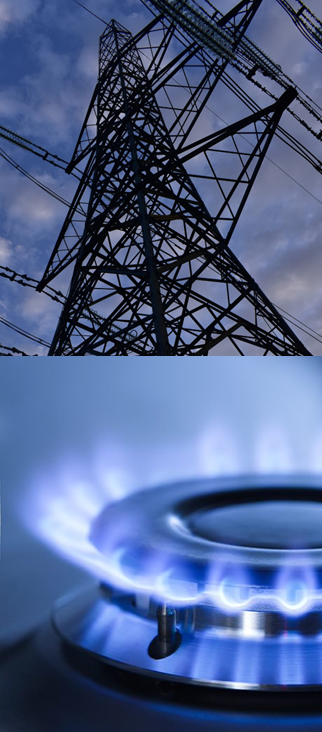 If you need support relating to this Release you can:

Raise a Service Desk Enquiry or email enquiries@recmanager.co.uk. Alternatively, you can contact your Operational Account Manager.

If your enquiry is relating to a technical issue with the Gas Enquiry Service Portal, you can contact Xoserve.

If your enquiry is relating to a technical issue with the Electricity Enquiry Service Portal, you can email support@candc-uk.com.

Use the Switching Service Management System to get help and support with any technical queries about switching https://dccprod.service-now.com/csm
Q&A
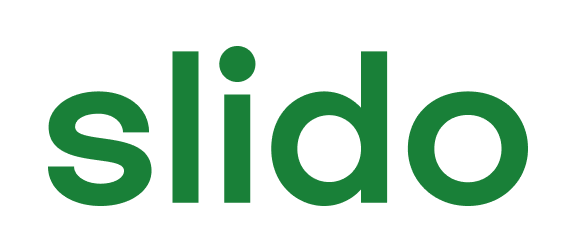 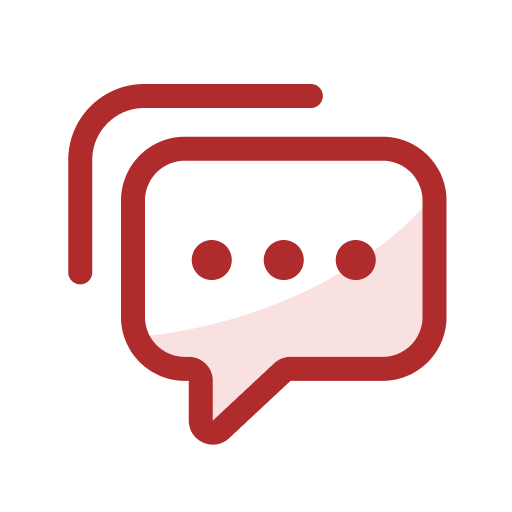 Audience Q&A Session
ⓘ Start presenting to display the audience questions on this slide.
Thanks for attending
Contact us: enquiries@recmanager.co.uk
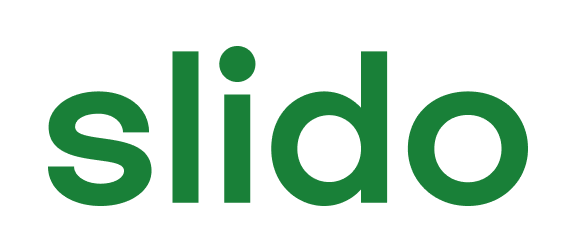 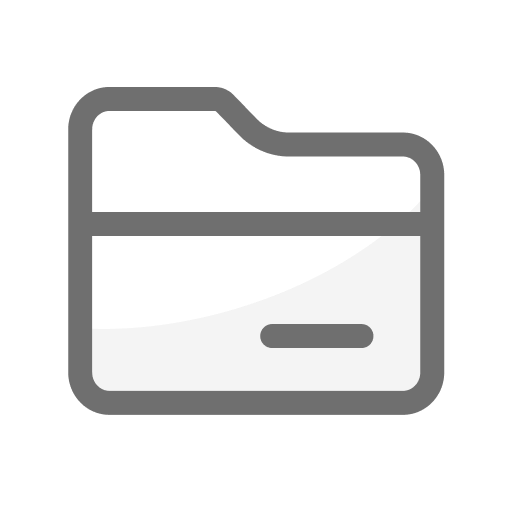 Feedback
ⓘ Start presenting to display the poll results on this slide.